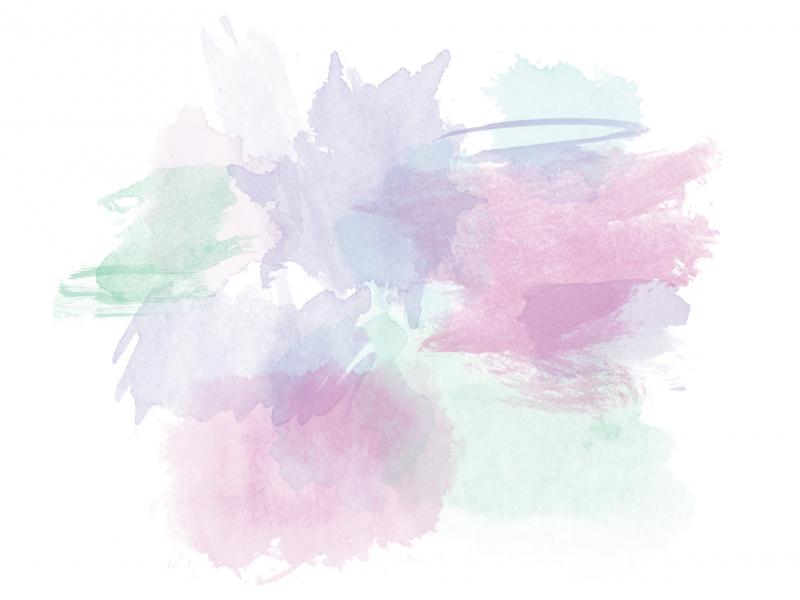 Dragi učenci!

V tem tednu bomo pri SLOVENŠČINI:

spoznali VREMENSKO NAPOVED,
spoznali vremenske karte, znake in 
napovedovali vreme. 
 
Pa začnimo…
VREMENSKA NAPOVED
VREMENSKA NAPOVED JE JAVNO OBVESTILO, S KATERIM VREMENOSLOVEC OBVESTI JAVNOST O VREMENU V PRIHODNJIH DNEH.
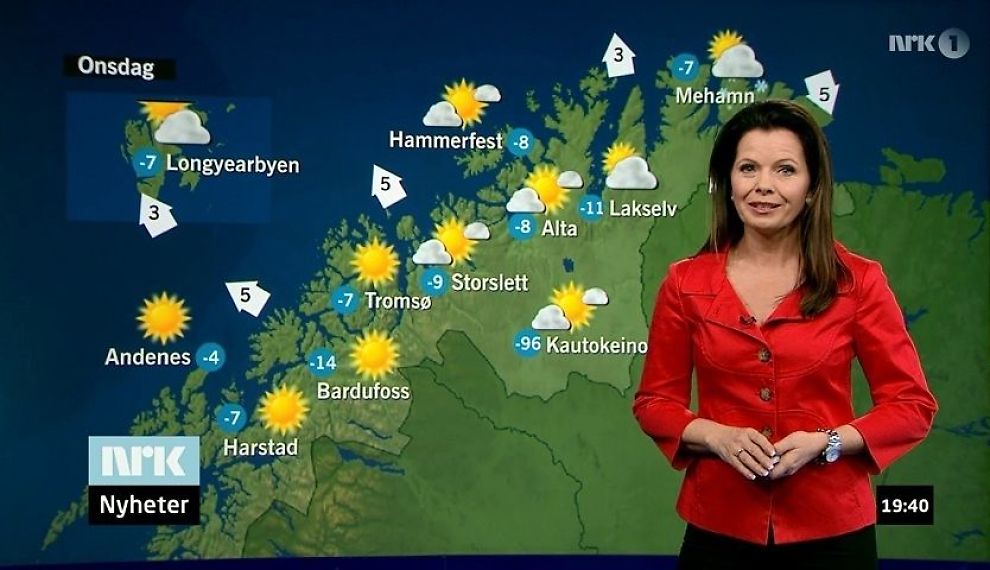 VREMENOSLOVEC je oseba, ki napoveduje vreme.

Vreme se napove s pomočjo VREMENSKE KARTE.

Vremenska napoved je objavljena na televiziji, radiu, internetu, časopisu.
Če je obvestilo namenjeno vsem ljudem, rečemo, da je 
OBVESTILO JAVNO.
SESTAVA VREMENSKE NAPOVEDI
BESEDNI DEL
Krajše besedilo.











Kaj manjka vremenski karti? ;)
NEBESEDNI DEL
Zemljevid območja z imeni večjih mest,
temperatura v °C,
piktogrami (vremenski znaki).
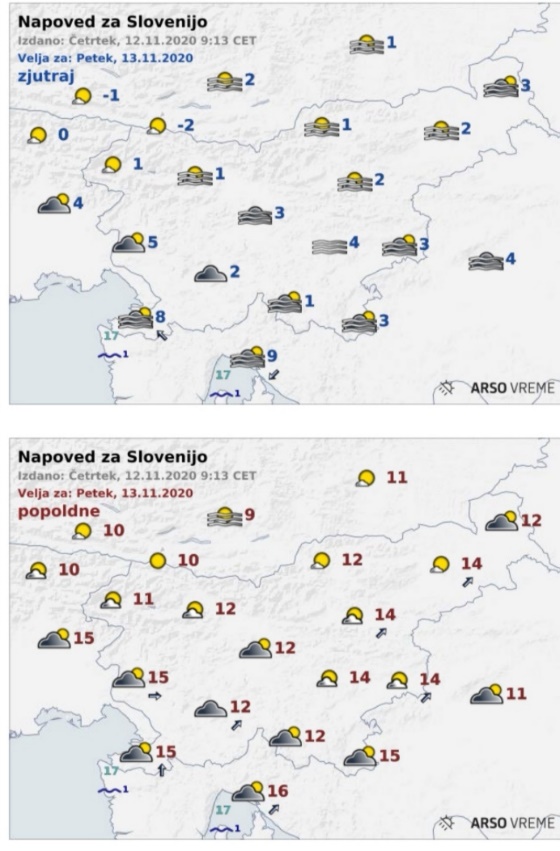 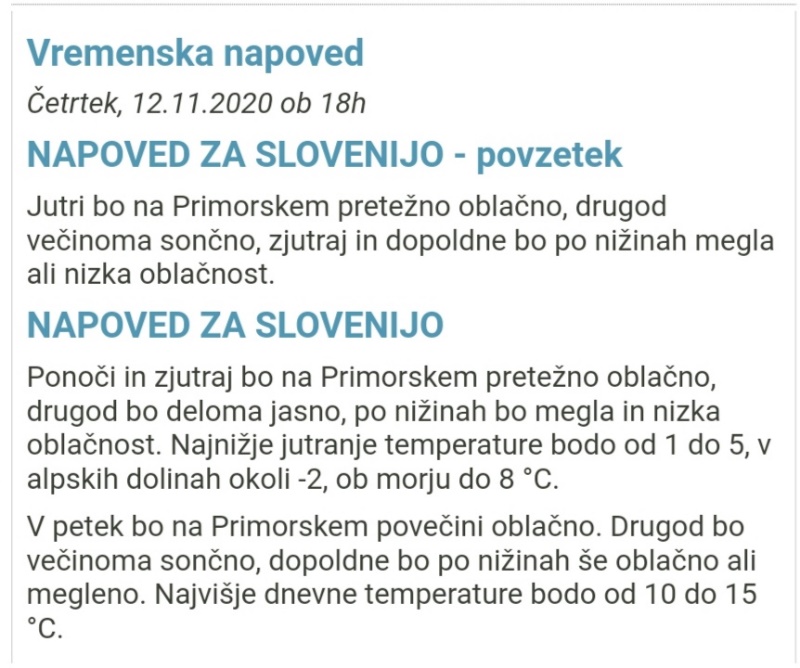 SESTAVINE VREMENSKE KARTE
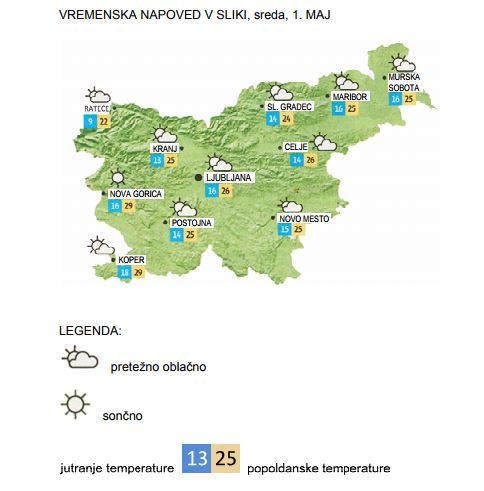 DAN IN DATUM
NASLOV
TEMPERATURA ZRAKA
VREMENSKI ZNAKI
IMENA KRAJEV
LEGENDA
VREMENSKI ZNAKI
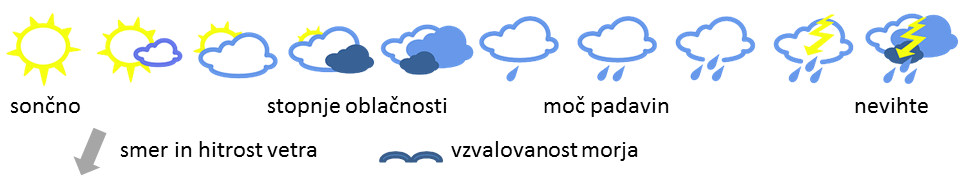 Vremenske znake moramo poznati, da lahko pravilno napovemo vreme. 

Glej delovni zvezek stran 51.
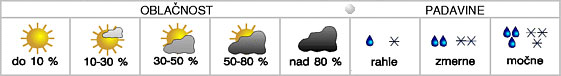 PRIMERI VREMENSKE NAPOVEDI
Poslušaj 2 primera napovedi:
napoved vremena učencev 5. razreda, 


napoved vremena na televiziji.
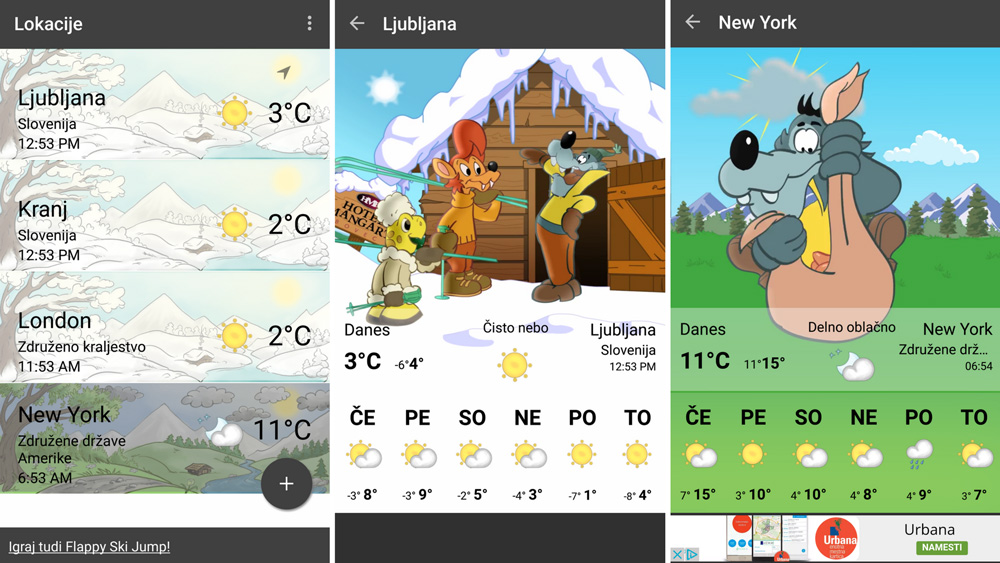 https://www.youtube.com/watch?v=XSirR_yldSE
https://www.youtube.com/watch?v=tRLFP6Nd3Os
ZAPIS V ZVEZEK IN DELO V DELOVNEM ZVEZKU
Zapis v zvezek.
Delo na internetu
V zvezek zapiši naslov: 
VREMENSKA NAPOVED

Iz delovnega zvezka na strani 52 v zvezek prepiši moder okvirček.
Delo v DZ.
V delovnem zvezku reši naloge na strani 49, 50, 51. 
Na naslednjih straneh lahko preveriš rešitve.
Če želiš, lahko na spodnji povezavi rešiš nalogo o vremenski napovedi.

https://eucbeniki.sio.si/nit5/1337/index7.html
IZZIV NAPOVEJ VREME
SPOZNAL SI VREMENSKO KARTO, VREMENSKE ZNAKE in SI POGLEDAL RAZLIČNE POSNETKE.

S pomočjo spodnje karte napovej vreme in kakšno vreme nas čaka v naslednjih dneh. 
Lahko si pomagaš z delovnim zvezkom stran 54.
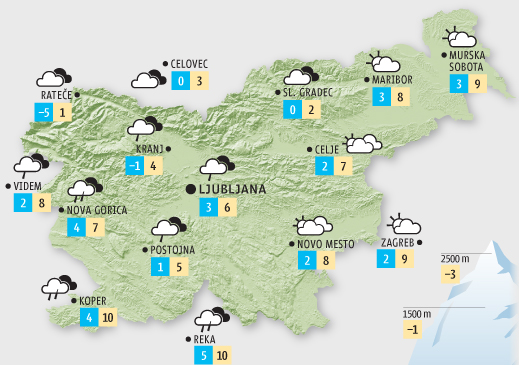 Če želiš, se lahko posnameš, in mi pošlješ posnetek.
VESELO USTVARJANJE TI ŽELIM. 
MOGOČE PA POSTANEŠ VREMENOSLOVEC. 
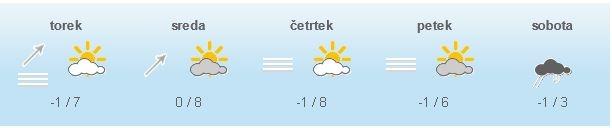 Rešitve DZ
VREMENSKA NAPOVED
STR. 49
Vremensko napoved prebiramo, da izvemo, kakšno vreme bo v naslednjih dneh.
Vremenske napovedi tvorijo VREMENOSLOVCI.
STR. 50
Ustvarjena je bila v četrtek, 26. 4. 2019 (glej vremensko karto- levo zgoraj je zapis)
V večjem delu SLO bo sončno vreme.
Delno oblačno bo v Kopru in Novi Gorici.     
Zjutraj bo v Mariboru 12°C.
Popoldne bo v Kopru 23 °C.
Največja razlika med temperaturama bo v Murski Soboti, najmanjša pa v Kopru.
Za potep bi se oblekel/-a kratke hlače, majico, čepico… (možnih je več odgovorov)
Najbolj bi mi ustrezalo v Kopru, ker sem rad/-a na morju. (možnih je več odgovorov)
Imena krajev so zapisana z veliko začetnico.